ANZLIC/ICSM Metadata Working Group Meeting #10
1-2 June 2022
Agenda
Day 1: 1 June 2022, 10 am – 2 pm
Opening
International and National updates – standards organisations and related activities
National Updates
Amendment 2 of the ISO19115-1 in support of GDA2020 and ATRS
Emergency Management – Metadata Project
Other business, next meeting
Day 2: 2 June 2022, 10 am – 2 pm
Workshop 1: Metadata for Data Dictionary
Workshop 2: Review of metadata standards and tools that support identified in the Stocktake Survey standards
Welcome
Craig Sandy
Surveyor-General of Victoria
Chair, Surveyors Registration Board of Victoria
Registrar of Geographic Names
Department of Environment, Land, Water and Planning
ANZ MDWG members
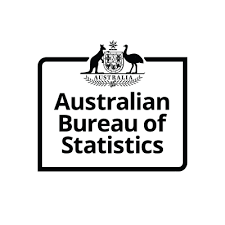 ANZ MDWG membership: increased from 16 organisations in June 2018 to 43 organisations in 2022
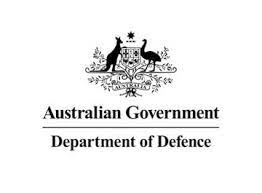 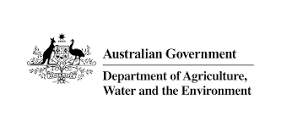 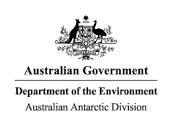 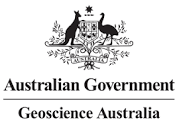 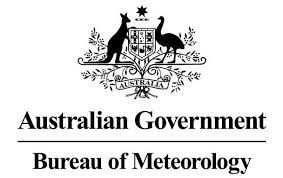 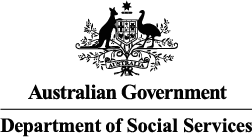 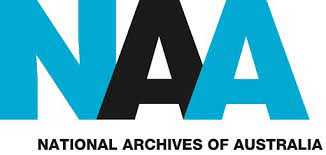 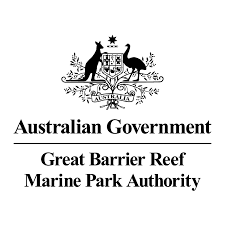 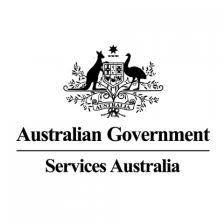 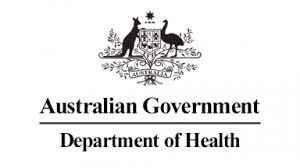 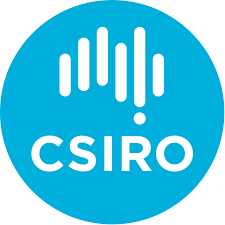 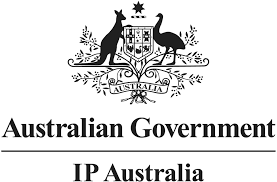 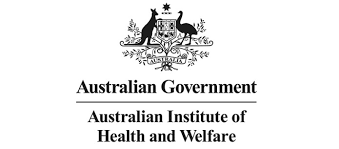 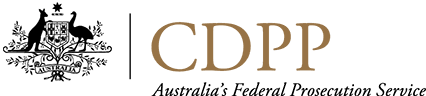 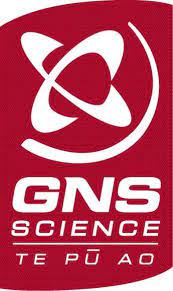 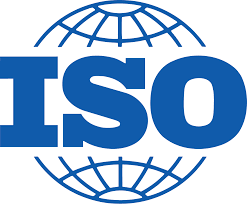 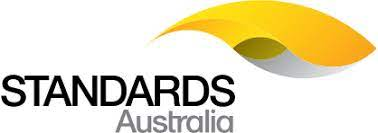 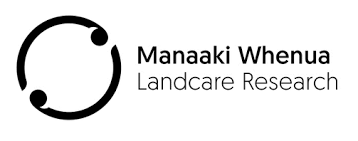 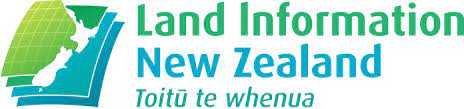 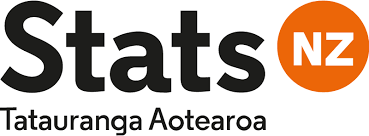 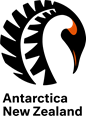 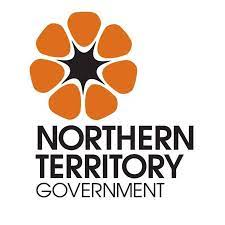 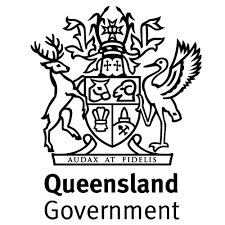 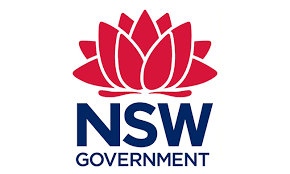 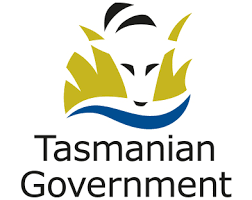 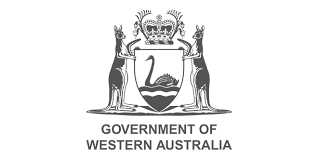 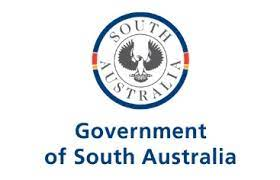 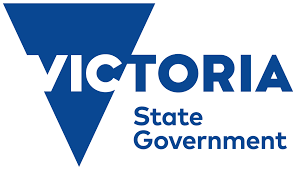 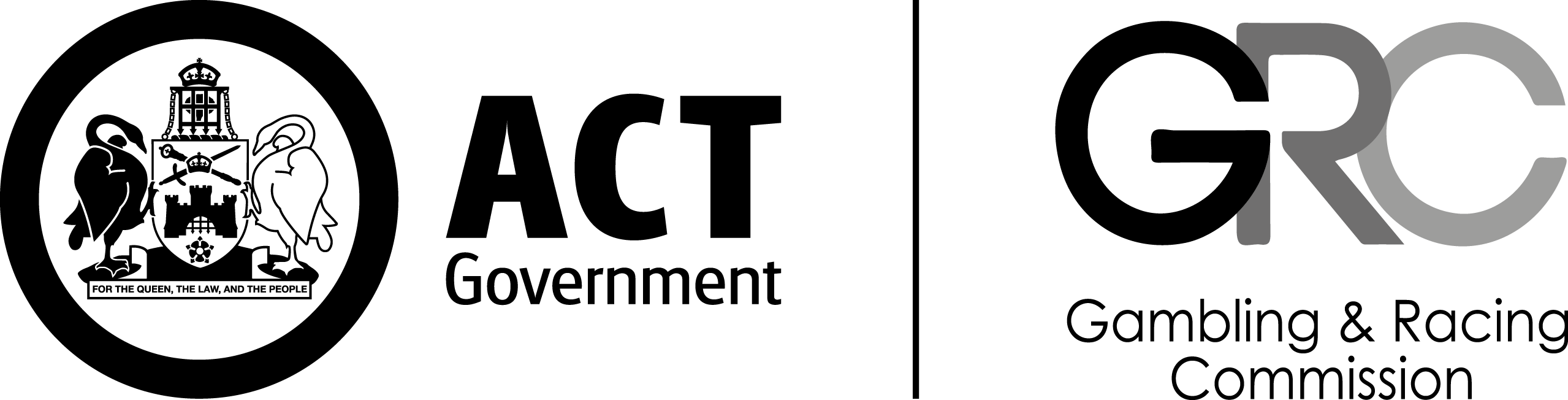 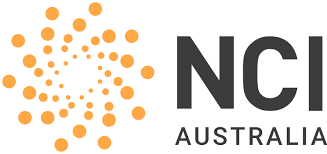 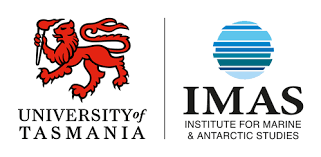 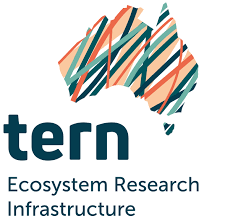 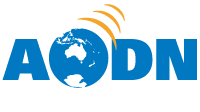 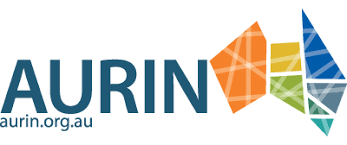 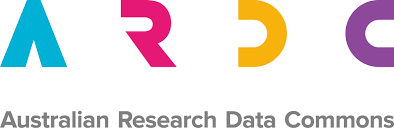 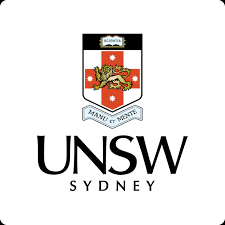 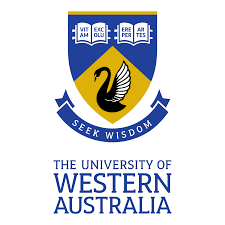 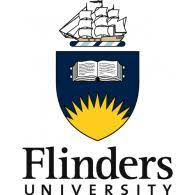 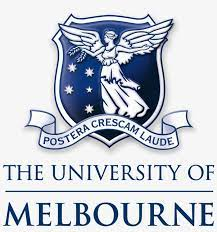 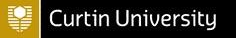 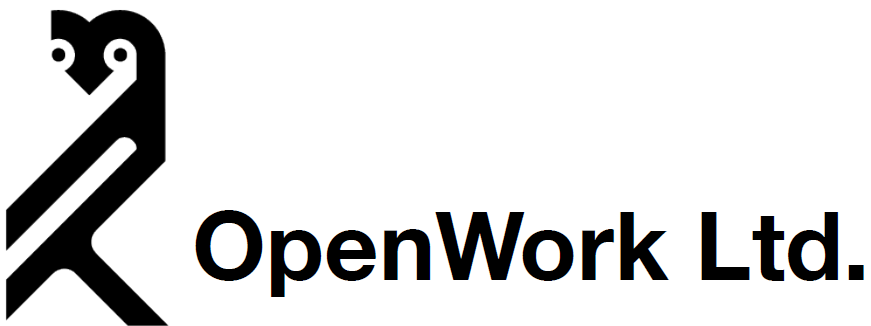 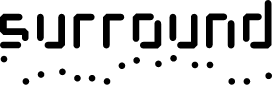 ANZ MDWG Administration
Any other business
Next meeting location and date: November 2022 (TBC) online or in person.